SOCIAL AND ECONOMIC PERSPECTIVES OF 6 WEEKS COVID 19 CONFINEMENT IN EAST AFRICA
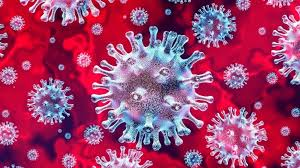 DISCUSSANT
Herman Musahara
Scope
COVID 19 – pandemic 
RESPONSE- short  vs long term
SOCIAL DIMENSIONS
ECONOMIC DIMENSIONS
6 WEEKS CONFINEMENT/nation/hhs/indiv
EAST AFRICA  -Integration
SOCIAL
DEMOGRAPHICS
GENDER DIMENSIONS
FAMILY
CHILDREN/SCHOOL
FOOD CONSUMPTION
SOCIAL CONSUMPTION 
SOCIAL MEDIA
FAITH AND PRAYER
SOCIAL TRAVEL
MARRIAGE AND WEDDING CEREMONIES
FUNERALS AND CUSTOMS
HYGIENE AND CLEANLINESS PRACTICES 
CULTURE .. Washing hands, social distance, hugging, sneezing,sanitising 
POVERTY
etc
MEDICAL SHOCKS
Mortality 
Fatality
Infection
Recovery
S-I-R model
Epidemiological curve
ECONOMIC
DEMAND RESPONSE/SHOCKS
SUPPLY RESPONSE/SHOCKS
MEDICAL SCHOCKS
EXOGENOUS EFFECTS
ENDOGENOUS EFFECTS
TOURISM AND HOSPITALITY 
TRADE  Exports and  Imports
INDUSTRY AND BUSINESS
TAXATION
FDI AND LOCAL INVESTMENT
EMPLOYMENT
GOVERNMENT EXPENDITURE
MACROECONOMIC POLICY
MONETARY POLICY
BALANCE OF PAYMENTS
DEBT
COMMODITY PRICING 
BANKS AND CREDITORS
SMEs 
 informal sector
Flattening the curve
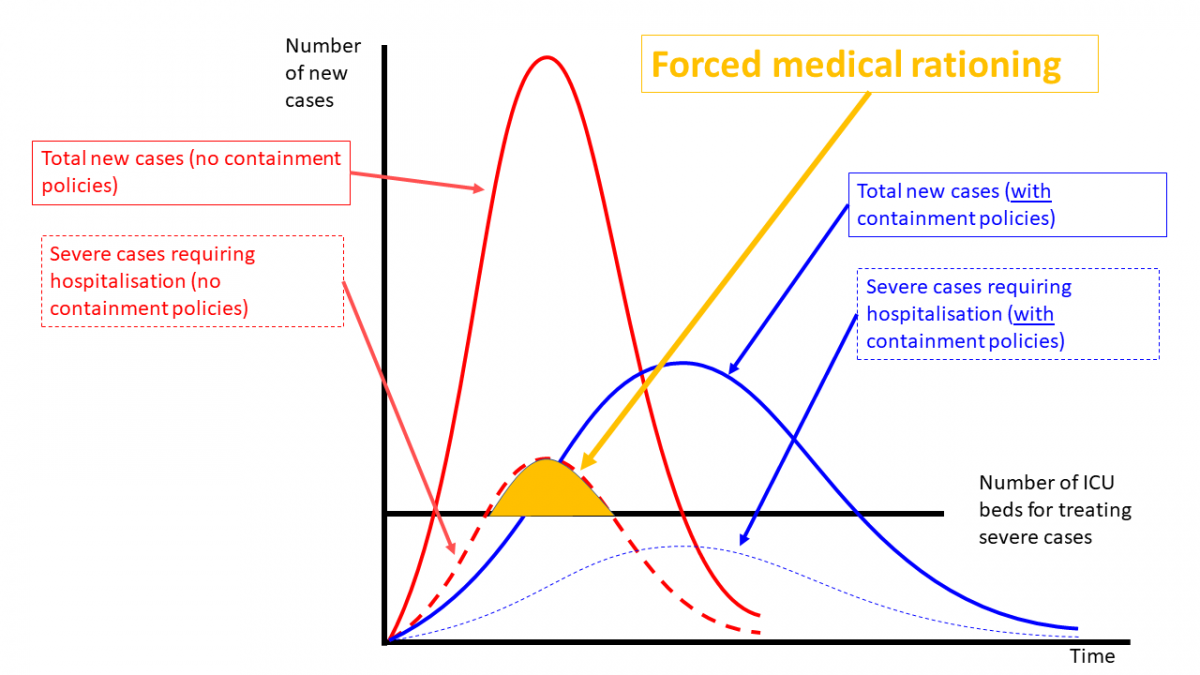 EAST AFRICAN CONTEXT
REGIONAL INTEGRATION
FREE TRADE AREA?
CROSS BORDER TRADE
CROSS BORDER SOCIAL  INTERACTION
AVIATION INDUSTRY KAA,Rwandair
VARIATION IN CONFINEMENT 
VARIATION IN TRENDS
SHAPES  AND EFFECTS
V SHAPED
U SHAPED
L SHAPED 
WWW SHAPED 
RECURRENCE 
RECESSION
ISSUES OF CONTAINMENT
MASKS USE ISSUE
CULTURE AND COVID 19…JAPAN
VACCINE AND AFRICA 
CURE
LIVING WITH THE VIRUS
HOARDING COMMODITIES
PRICING DURING AND AFTER CONFINEMNET
USE OF IT DURING AND AFTER CONFINEMENT
EAC
RWANDA,KENYA,UGANDA,TANZANIA,BURUNDI and SOUTHERN SUDAN
177 MILLION PEOPLE
22 MILLION LIVE IN URBAN WHERE THERE IS HIGH RISK
GDP 193.7 BILLION EST
TANZANIA AND RWANDA GETS 10% PLUS  OF GDP FROM TOURISM
TOURISM EMPLOYS MORE THAN 1 MILLION IN TANZANIA
TOURISM EARNS MORE THAN $ 1.5 BILLION TO KENYA ABOUT $400 MILL TO RWANDA
FAST GROWTH
STATUS  28/4
Burundi     15
Kenya   363
South Sudan 6
Rwanda 207
Tanzania 299
Uganda  79
EAC   969
Africa   1500
CHINA
Italy
USA
RWANDA
12 million
Avaerage growth of economy before COVID 19 9% plus
Coherent plan for growth NST1,Vision 2050 SDGs
> 200 cases of infections
> 80 recovered
> 90 under treatnmnt
1 case of ICU
No death
6 weeks lockdown
Guma Murugo campaign
Recap of  effects
Family planning dangers
GBV?
Unemployment  up 
Social protection expenditure
6 weeks with drop of  arrivals 
Meetings( international )
Hotel occupancy 
Intra province  movement ban
Cross border trade stopped
Infrastructure development
Salary cuts
SMEs
Incomes
DISCUSSIONS OF IMPLICATIONS NOW
HOW LONG THE PANDEMIC/WHERE
WHAT IS THE ROLE OF EXTERNAL 
 REGIONAL OR SHARED  ACTION
POSSIBLE  POLITICAL DIFFERENCES ON POLICY
EXISTING ASYMMETRIES
SHORT AND LONG TERM  DIFFERENCES
ANECTODES
Blackness and COVID
COVID AND SPIRITUALITY IN EA –God’s anger,power of prayer, closure of churches 
COVID AND AGE
COVID and IK 
LOCKDOWN  asap is the best response ?  Cp China, Korea, Japan, US, Italy, Spain
COVID and the jet setters
Covid knows no boundary equally affects the wealthy and powerful
HEADLINES
Trump and WHO
Africa in the Pandemic..impact, health systems, capacities, vaccine testing, financing
Oil prices
Truck driving across borders
COVID 19 and regional integration
Rwandair  8-63 % net salaries
High gov officials for go aprpril salaries
Rwanda government assists the most vulnerable
DISASTER –YES-BUT WHAT CAN I DO? WHAT CAN WE DO?
Talk
Pray
Write
Advocate
Research 
Invest 
Wait and see
QUESTIONS
What is the level of awareness of the pandemic and degree of response?
What are strategies for the post confinement period?
What are the asymmetries in response at global, regional,(RECs) and national?
What are lessons we draw from a pandemic at all levels?
How socio economic data on the COVID 19 discourse  be obtained and used by professionals like journalists?
THANK YOU
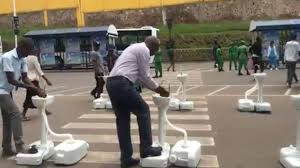 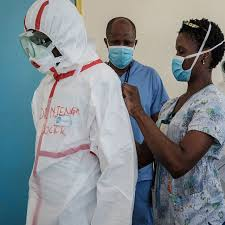 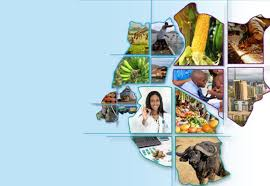